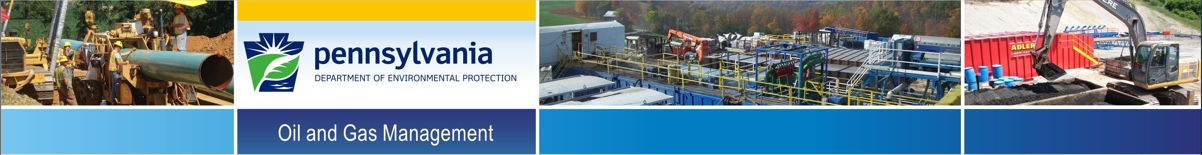 Erosion and Sediment Control General Permit (ESCGP-4)
Oil and Gas Technical Advisory Board
June 13, 2024
Josh Shapiro, Governor
Jessica Shirley, Acting Secretary
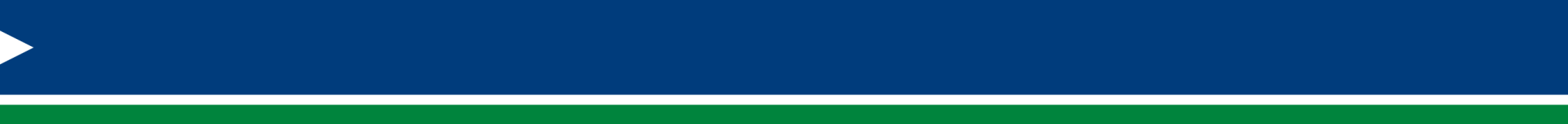 ESCGP-3 Status
ESCGP-3 published: October 6, 2018
ESCGP lifespan is 5 years: October 6, 2023
Administratively extended: January 6, 2025
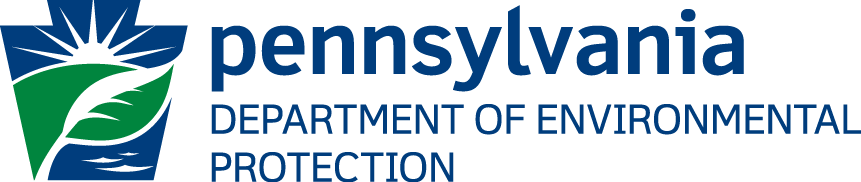 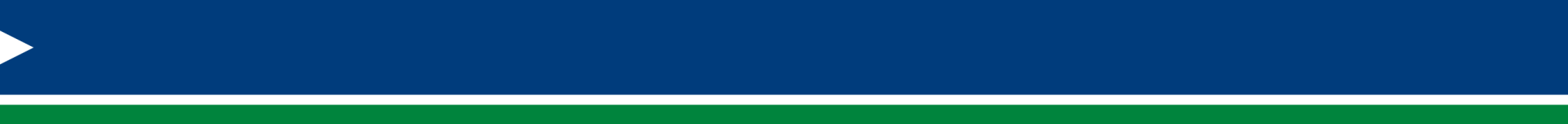 Implementation Timeline
July  29 – August 31, 2024 
Draft Edits
June 29 – July 28, 2024
 Comment/Response
June 29, 2024
PA Bulletin DRAFT
June 13, 2024
 TAB
November 6, 2024
ESCGP-3 last day to submit
September 23 – October 11, 2024, Training
September 21, 2024
PA Bulletin FINAL
September 5, 2024 
TAB
December 14, 2024 
ESCGP-3 Final technical comments
January 6, 2025 ESCGP-3 expires
GREEN: ESCGP-4
BLUE: ESCGP-3
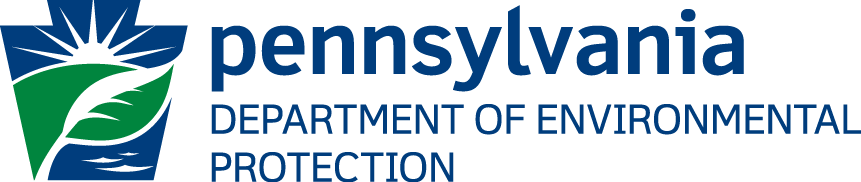 ESCGP-3 to ESCGP-4
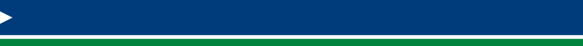 Post Construction Stormwater Management (PCSM) Manual changes
PAG-02 (General NPDES Permit) consistency
ePermit consistency
Individual Erosion and Sediment Control Permit clarification 
MSC lawsuit settlement
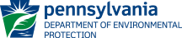 PCSM Manual Updates
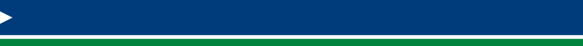 PCSM “BMPs” 	        PCSM “SCMs” 
Stormwater Control Measure (SCM) – 
Any natural feature or manmade structure designed or utilized to reduce or manage the volume, pollutant load, or peak rate of stormwater runoff.
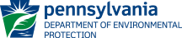 Consistency with PAG-02
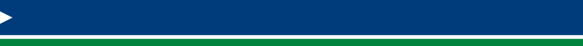 Definitions 
New planned discharges require Notice of Intent (NOI) 
Permit amendment process  
Visual site inspection requirements 
Site inspector qualification
Erosion Potential Analysis
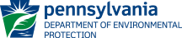 Consistency with PAG-02
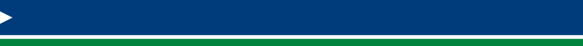 Inoperative/Ineffective E&S BMPs and PCSM SCMs
Co-permittee forms eliminated
Post-construction infiltration SCM testing
Alternative BMP/SCM process
No invasive species in seed mix
County and municipal notification forms
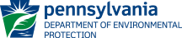 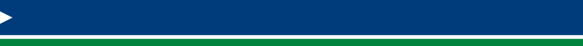 MSC Lawsuit Agreement
Well site restoration language updates
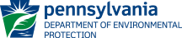 Corrections and Clarifications
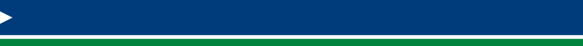 Updated weblinks 
Deleted Expedited Review (General Permit)
E&S and PCSM Plan checklists removed from NOI Instructions - created weblinks
Permit Application Consultation Tool (PACT) reference added
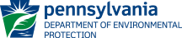 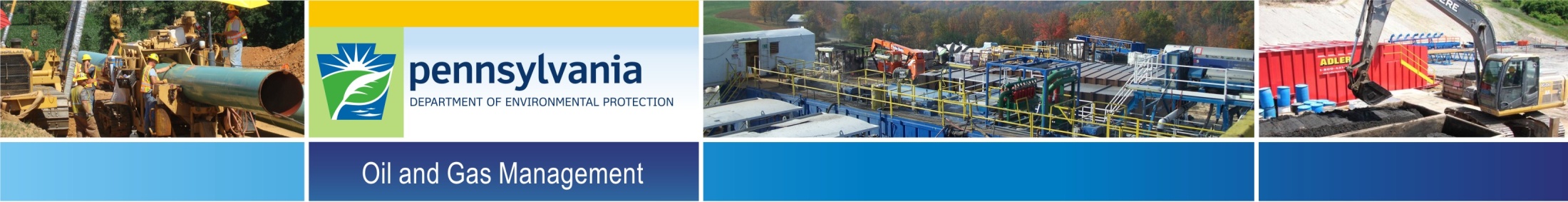 QUESTIONS 717-772-5991Joe Kelly josephkel@pa.govAnn Mathewamathew@pa.gov